BuilderBot
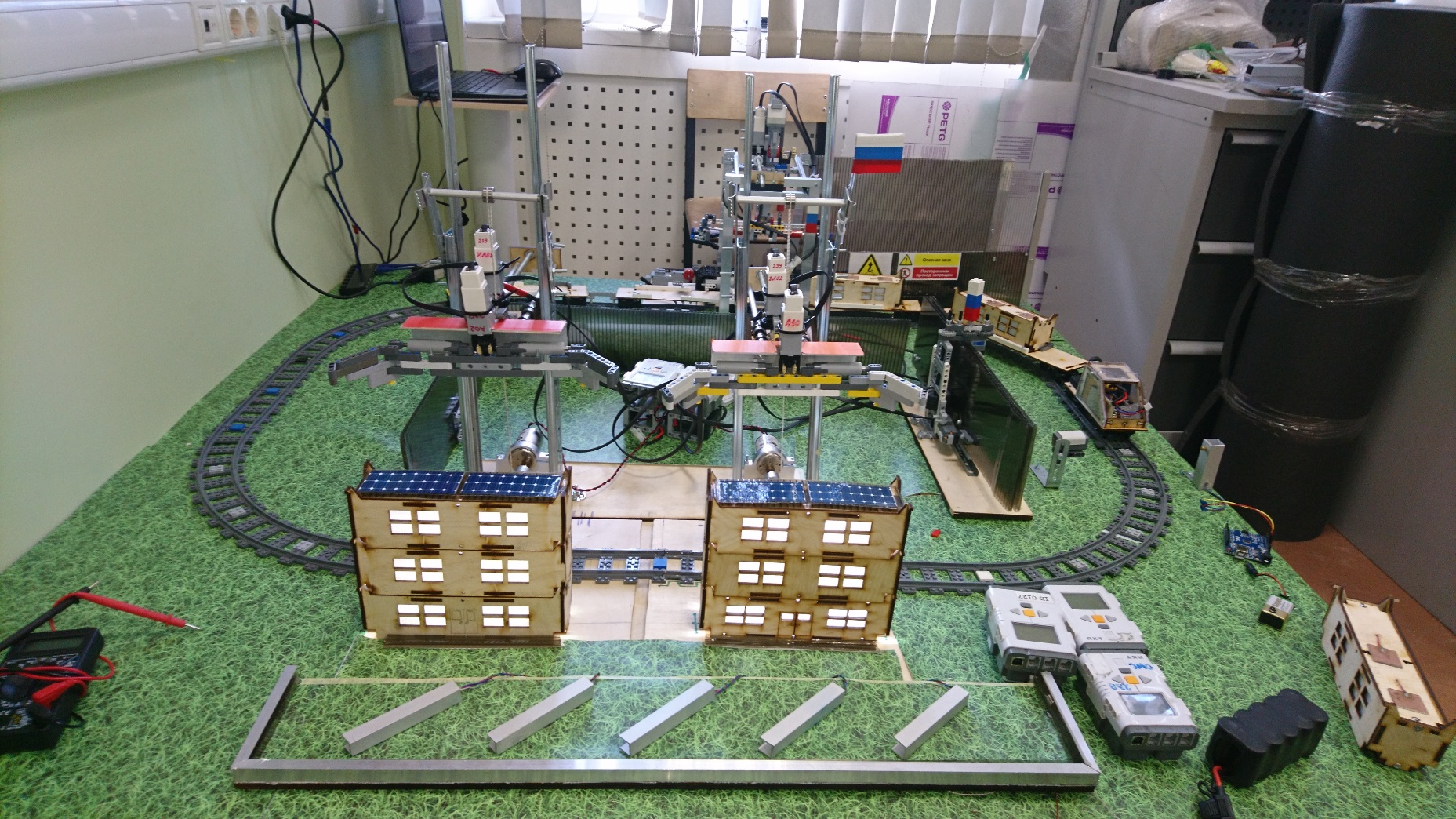 Автоматическая система 
по строительству малоэтажных зданий 
с контролем средствами компьютерного зрения
Автоматическая система строительства
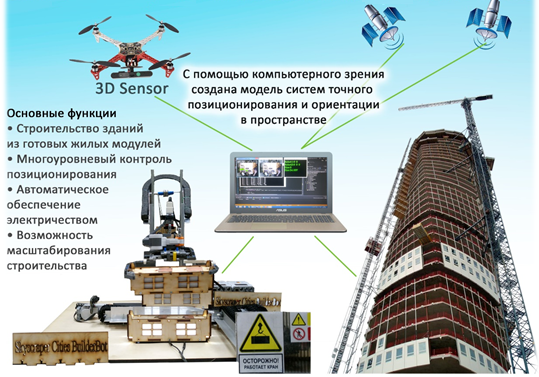 Создание проекта
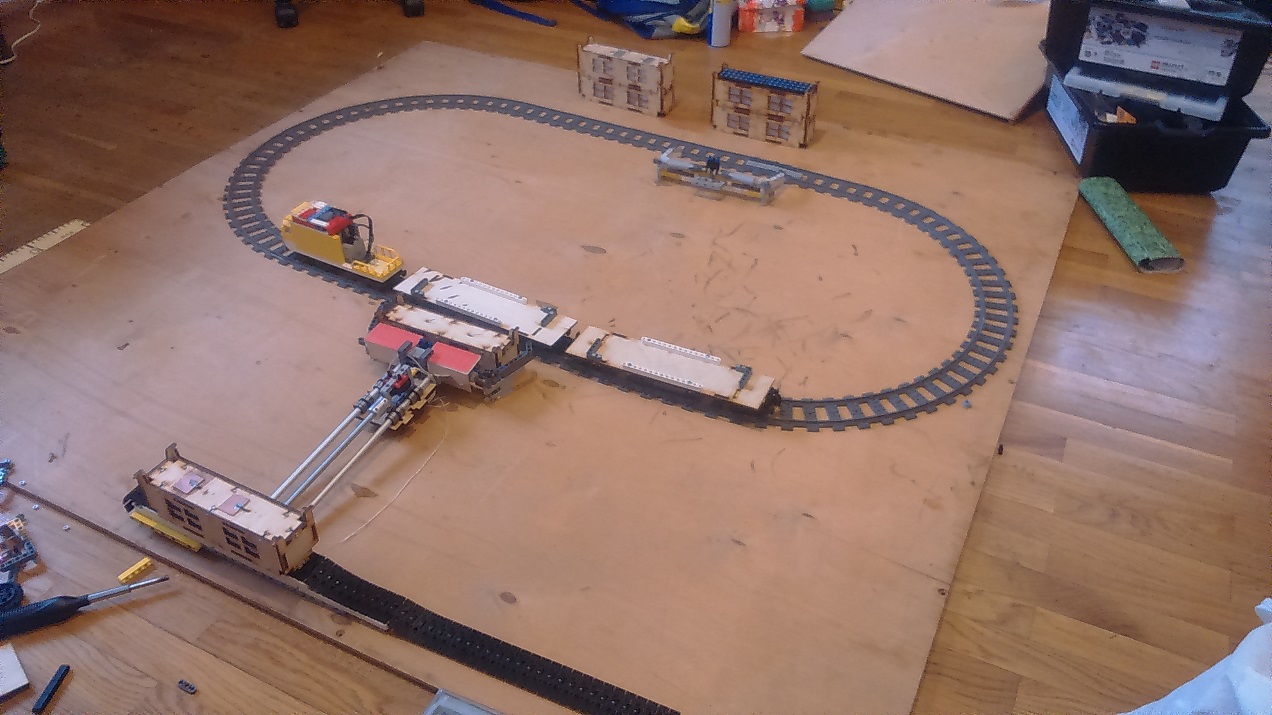 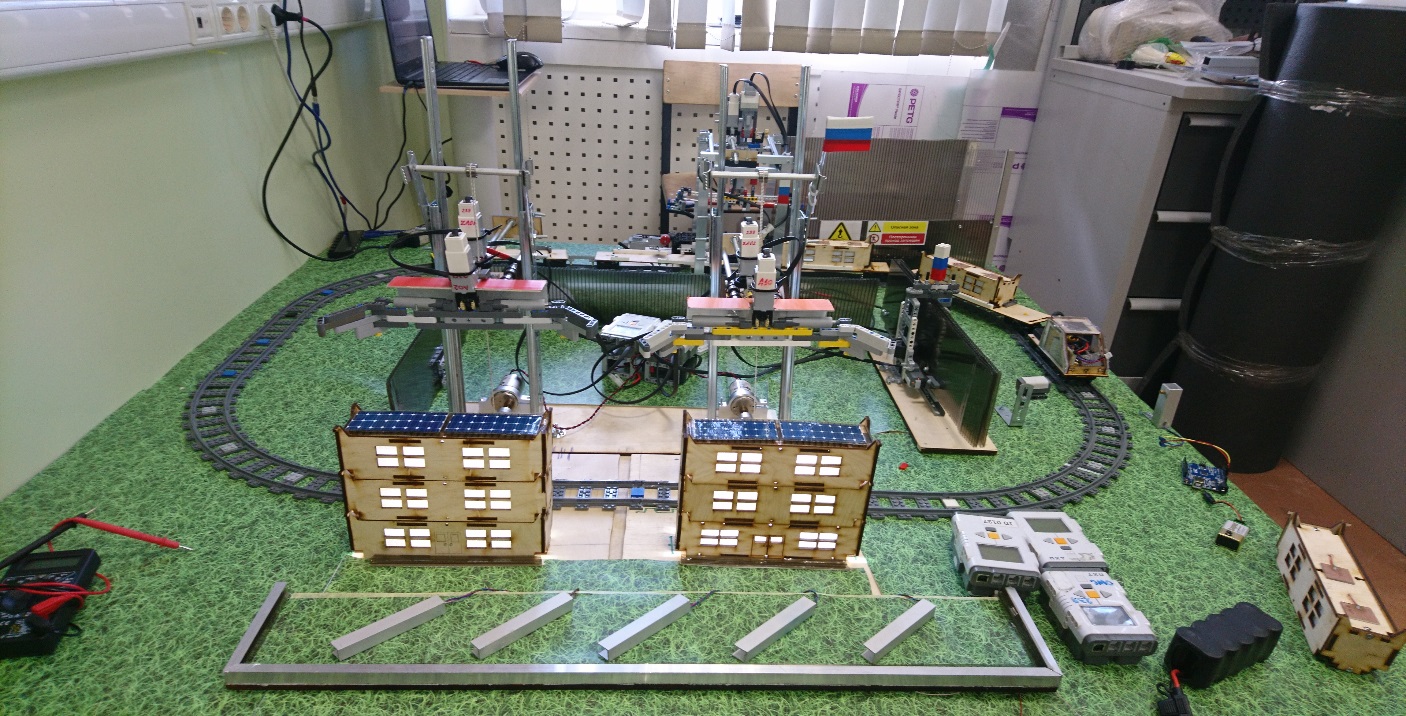 Начальный этап
Текущее состояние
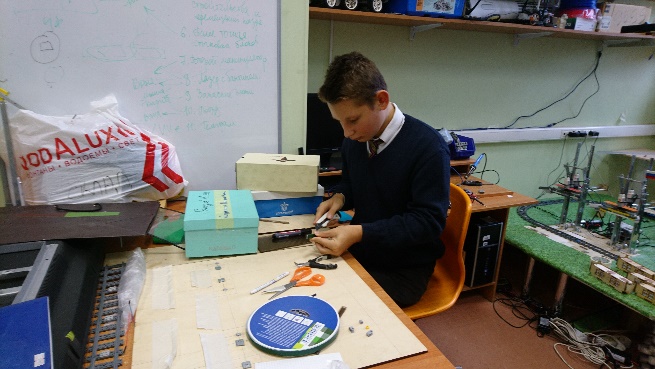 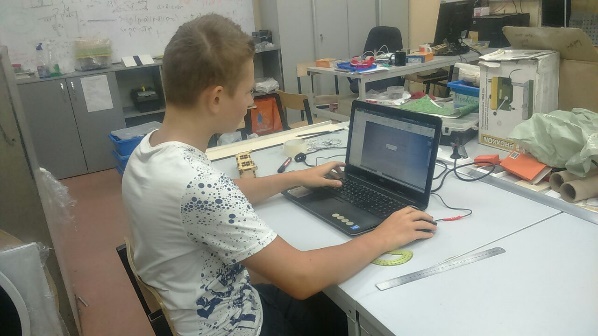 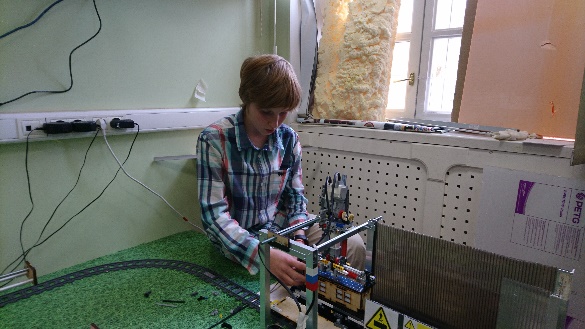 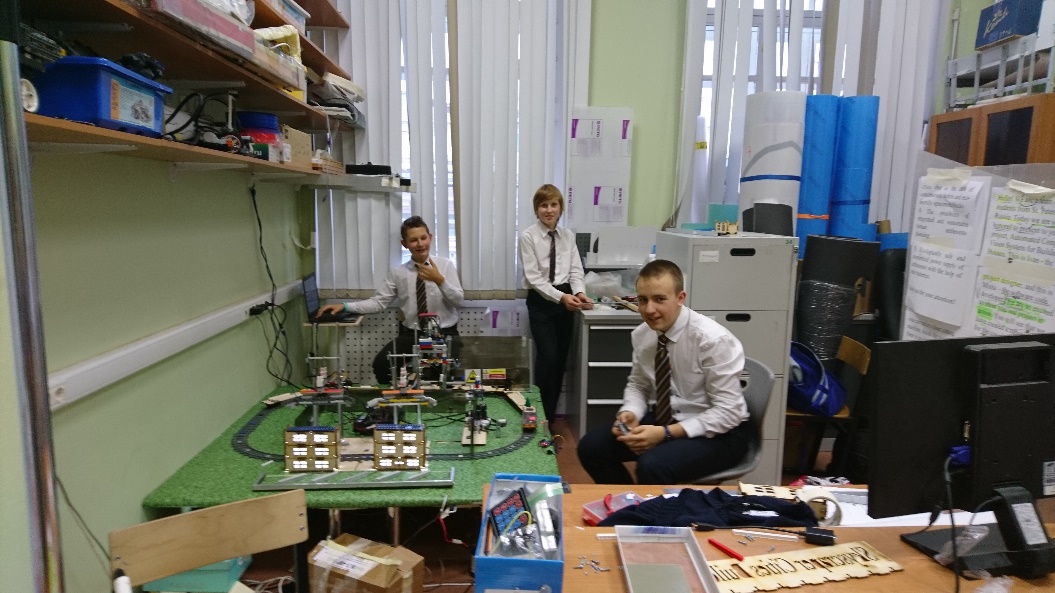 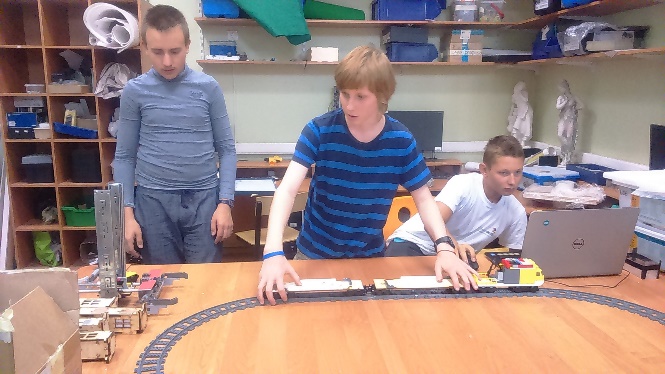 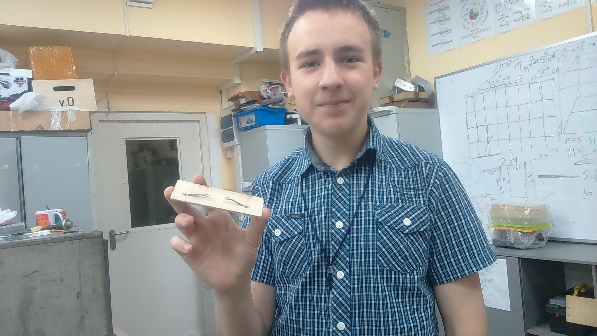 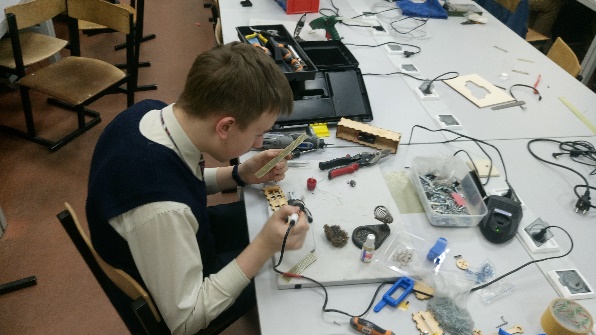 Авторы проекта
Михаил Городов 
инженер-программист

Кирилл Егоркин 
инженер-электронщик

Иван Марков
инженер-конструктор

Руководители:
С.А.Филиппов, Д.А.Никитин, Д.С.Веденин,  А.В.Хартанен, И.М.Фокин
Помощник руководителя:
А.О. Городова
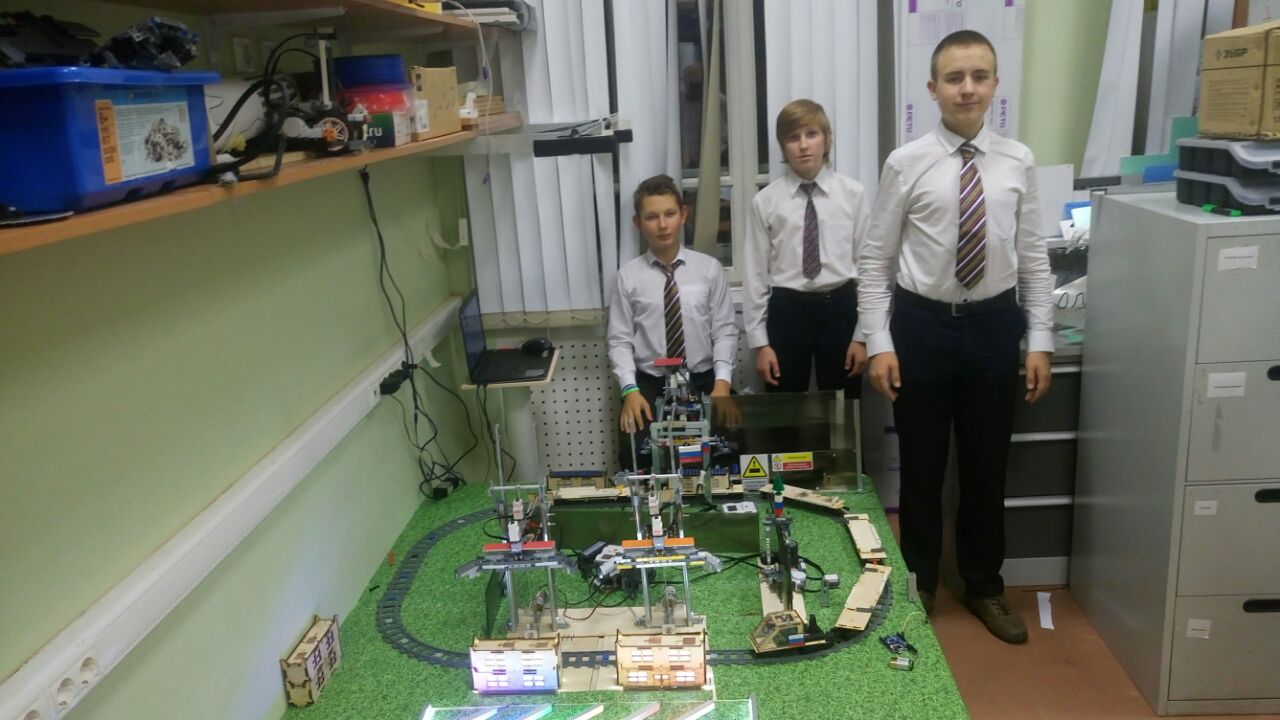